Результаты диагностики
Дифференциально-диагностический опросник (ДДО) (Е.А. Климов)
Дифференциально-диагностический опросник (ДДО) (Е.А. КЛИМОВ)
Дифференциально-диагностический опросник (ДДО)
Дифференциально-диагностический опросник (ДДО)
География диагностики реабилитантов
В диагностике приняли участие мужчины и женщины
Возраст респондентов
результат
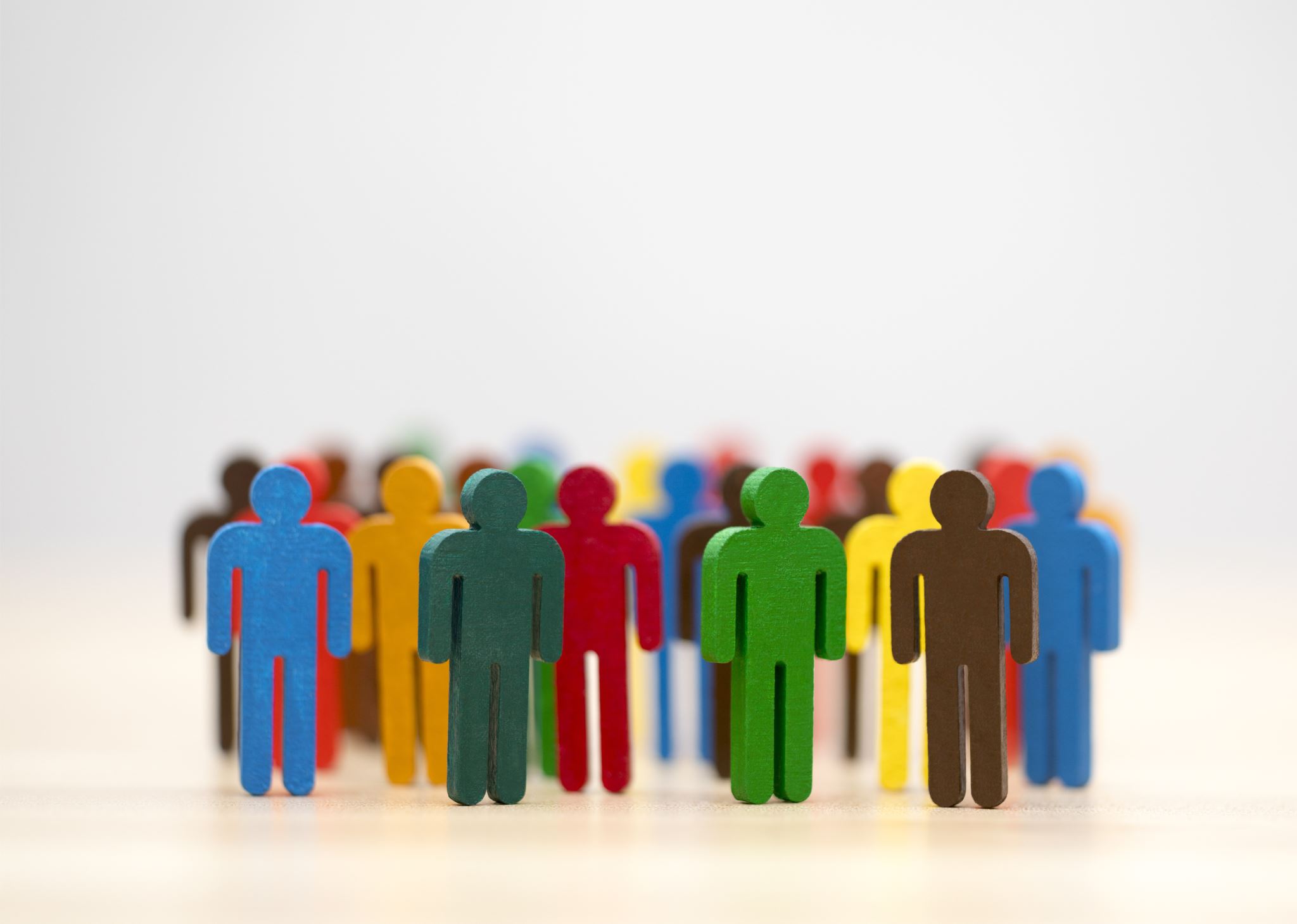 Предметом труда для представителей большинства профессий типа «человек человек» являются:
Результаты диагностикипедагогов
Дифференциально-диагностический опросник (ДДО) (Е.А. Климов)
География диагностики педагогов
В диагностике приняли участие мужчины и женщины
Возраст респондентов
результат
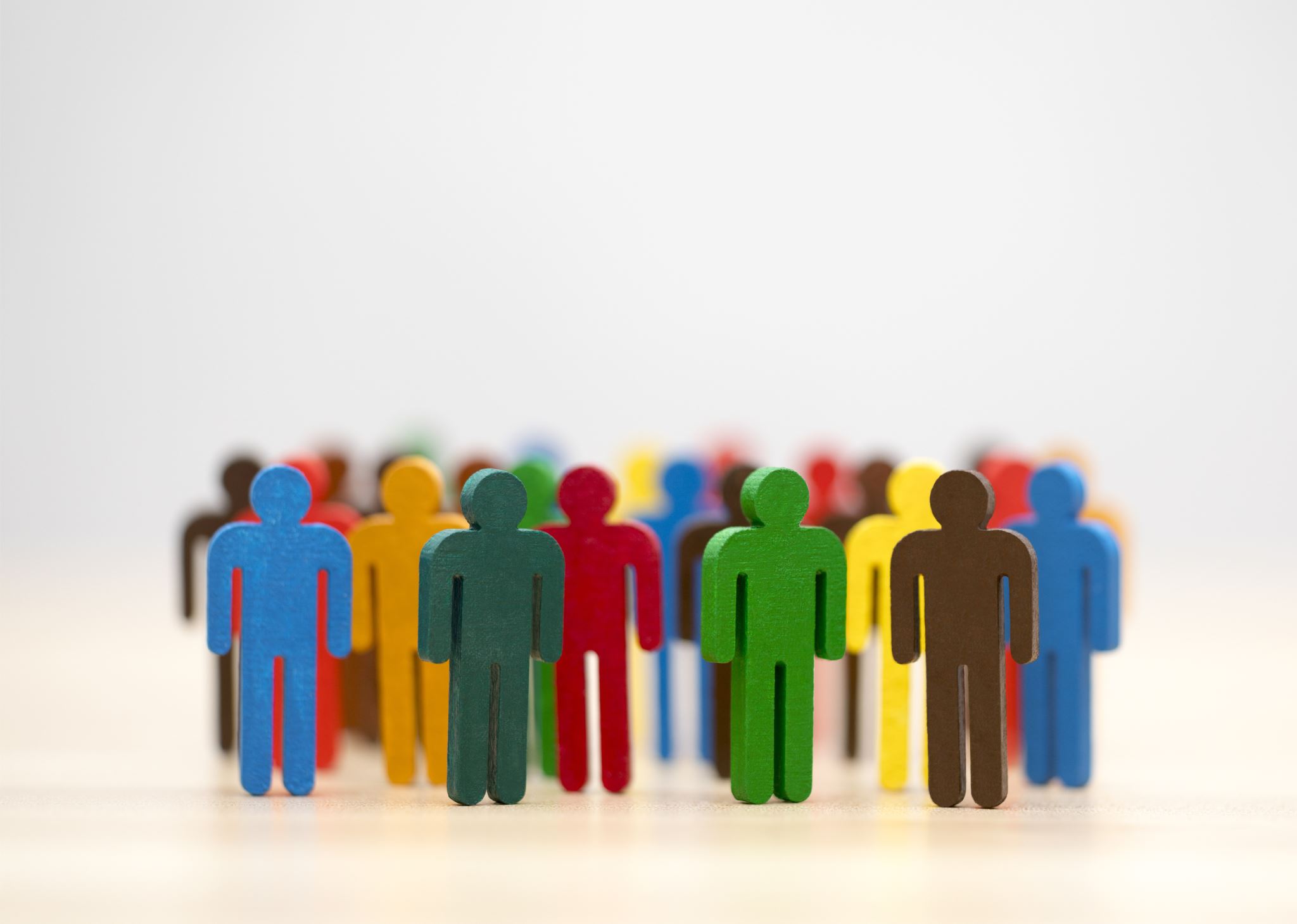 Человек - Художественный образ